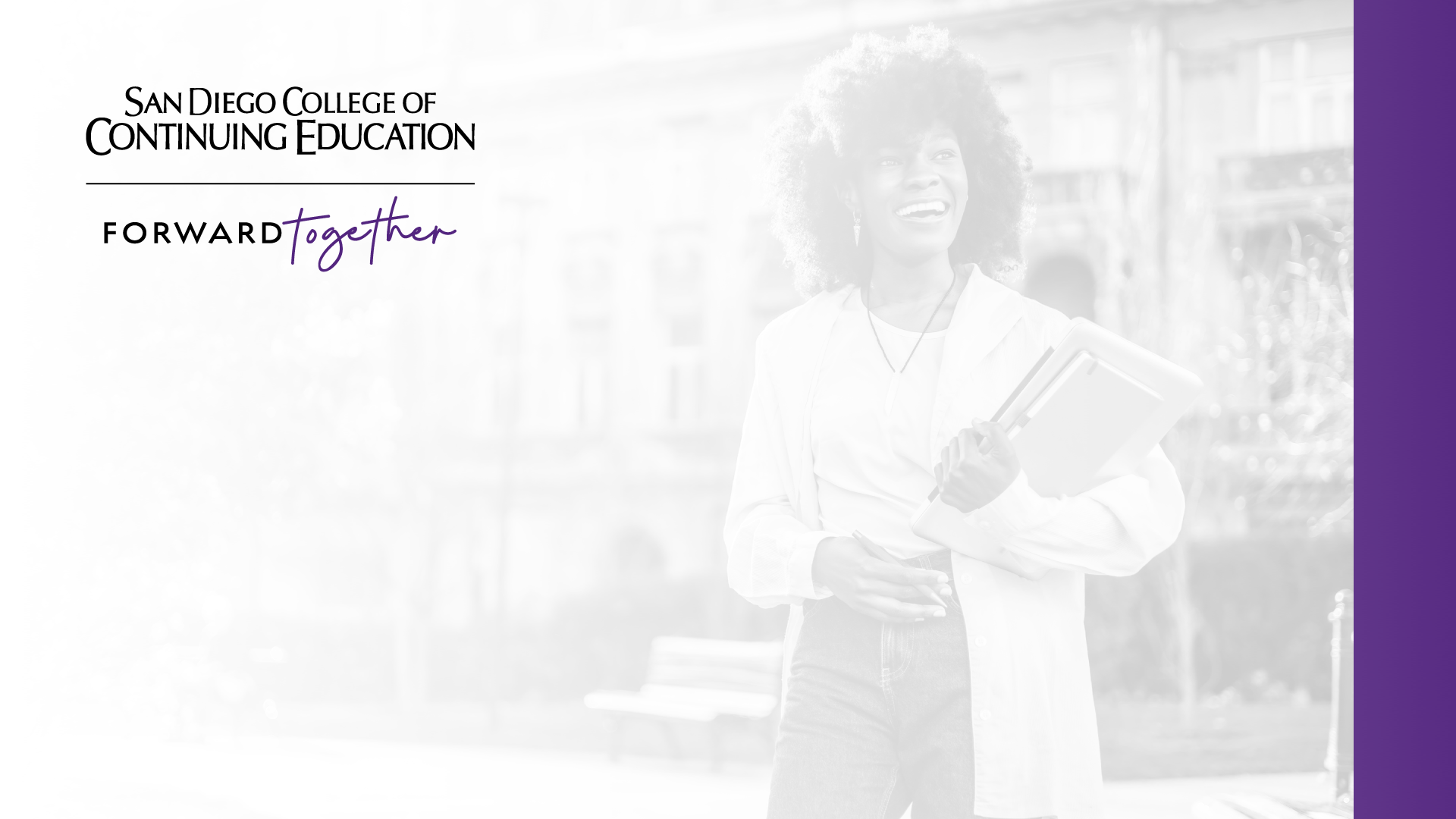 Presentation Title Here
Title of slide
Enter text here
Example bullet
Example bullet
Example bullet
Title of slide
Enter text here
Example bullet
Example bullet
Example bullet
Title of slide
Enter text here
Example bullet
Example bullet
Example bullet
Office of 
(Enter Department)
Presenter Name, Presenter Title
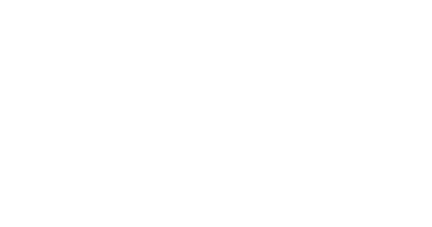 Title of slide
Enter text here
Example bullet
Example bullet
Example bullet
Title of slide
Enter text here
Example bullet
Example bullet
Example bullet
Title of slide
Enter text here
Example bullet
Example bullet
Example bullet
Office of 
(Enter Department)
Presenter Name, Presenter Title
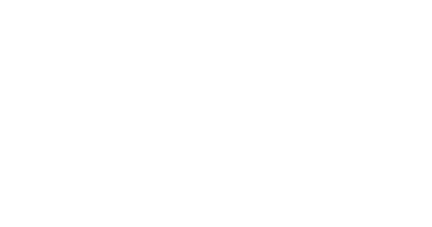 Title of slide
Enter text here
Example bullet
Example bullet
Example bullet
Title of slide
Enter text here
Example bullet
Example bullet
Example bullet
Title of slide
Enter text here
Example bullet
Example bullet
Example bullet
Office of 
(Enter Department)
Presenter Name, Presenter Title
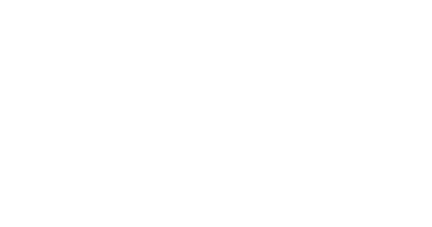 Title of slide
Enter text here
Example bullet
Example bullet
Example bullet
Title of slide
Enter text here
Example bullet
Example bullet
Example bullet
Title of slide
Enter text here
Example bullet
Example bullet
Example bullet